Recognising formulae
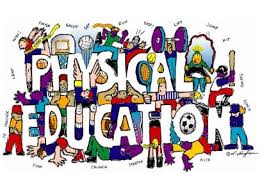 A formula gives you a way to work out the value of something given other information.
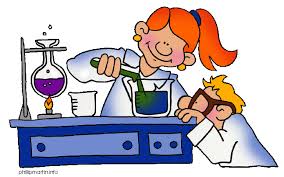 You use formulae across the curriculum. 

Which subjects do you use formulae in?
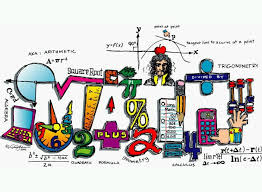 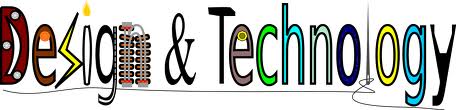 Which subjects do you use each formula in?What are they used to calculate?
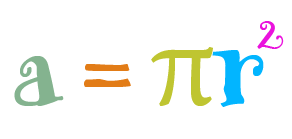 S = D
     T
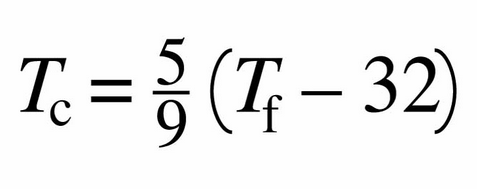 D = M
     V
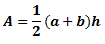 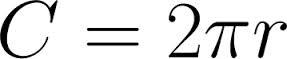 Which subjects do you use each formula in?What are they used to calculate?
S = D
     T
Speed = Distance ÷ Time
Used in PE, Science and Maths.
D = M
     V
Converting degrees Farenheit to degrees Celcius.
Used in Science.
Density = Mass ÷ Volume
Used in Science and Maths.
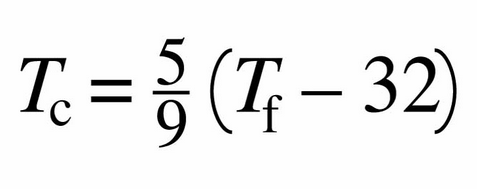 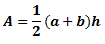 Area of a trapezium.
Used in maths.
Circumference equals Pi times diameter
Used in D&T and maths.
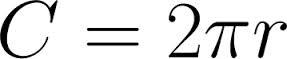 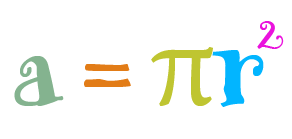 Area of a circle equals Pi times radius squared.
Used in D&T and maths.